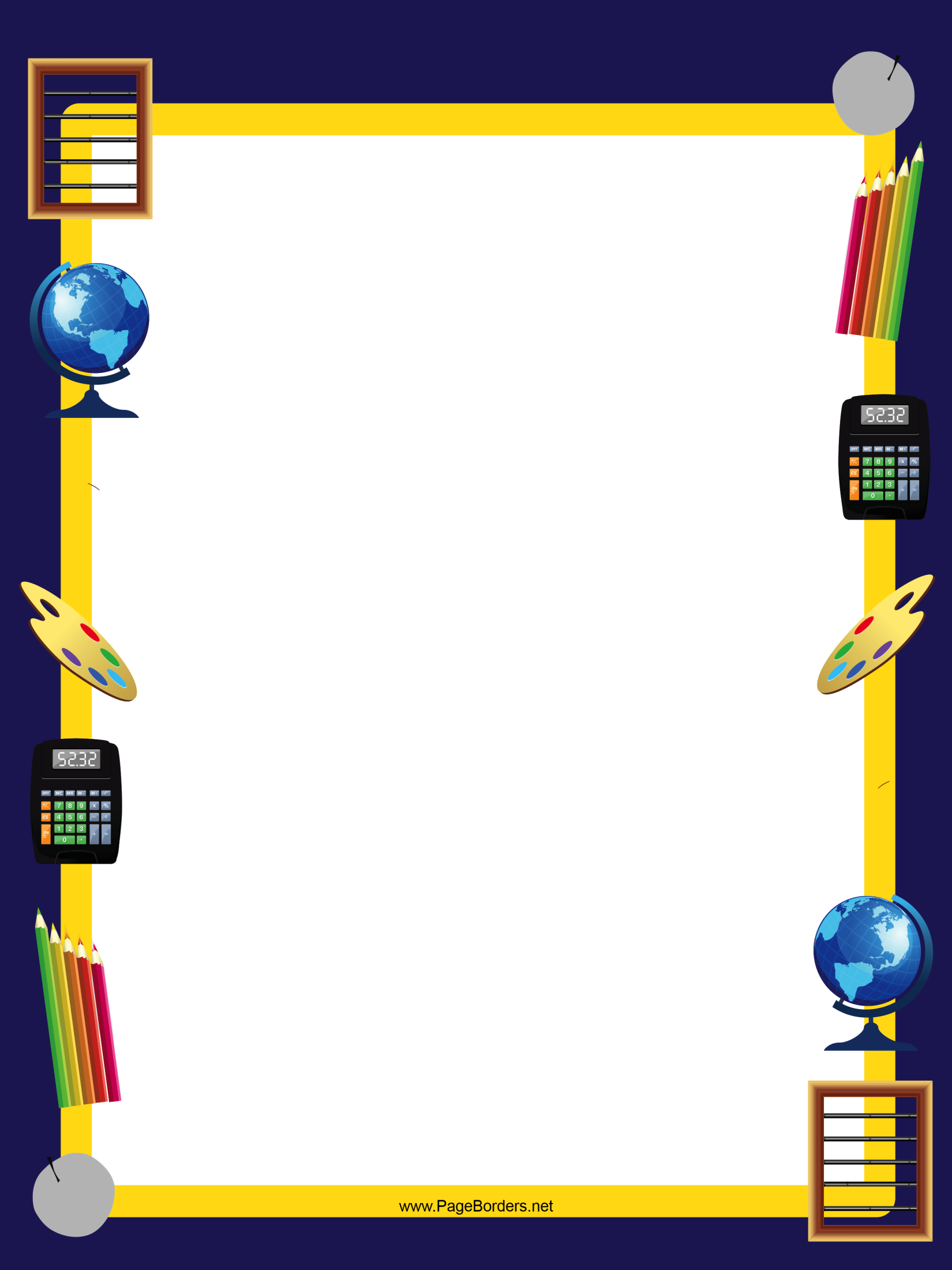 Class 4
Autumn Term Targets
2020-21
Writing
To describe characters and settings using noun phrases.
!MA To use similes and simile starters to describe characters and settings.
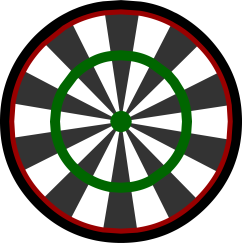 Reading
Explain the meaning of words using the context of the text.
!MA Use inference providing support and evidence from the text.
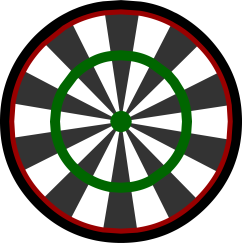 Maths
To confidently use strategies to solve addition, subtraction, multiplication and division problems.
!MA To solve multi-step problems in context.
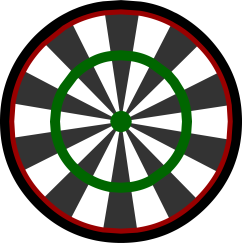 RE
To connect Christian practices, values and beliefs to events and teaching in the Bible.
!MA To begin to identify the impact of religion on believers’ lives
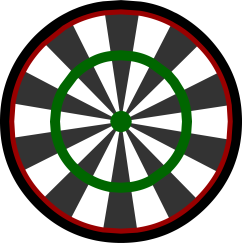